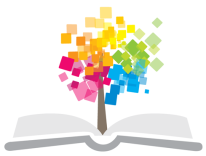 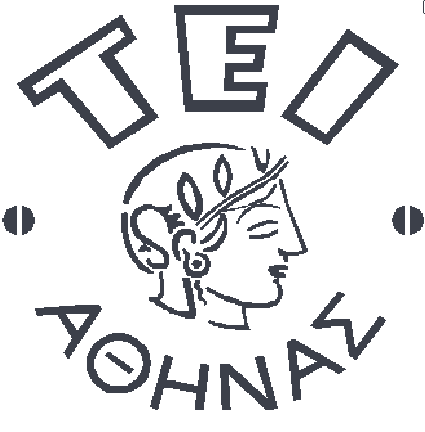 Ανοικτά Ακαδημαϊκά Μαθήματα στο ΤΕΙ Αθήνας
Κοινωνική Εργασία με Εξαρτημένα Άτομα
Ενότητα 6: Η ελληνική πραγματικότητα
Δέσποινα Κομπότη
Τμήμα κοινωνικής Εργασίας
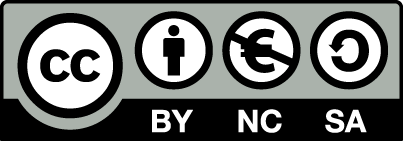 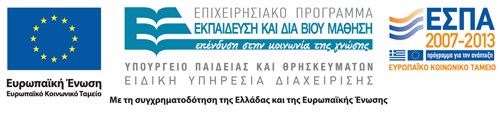 Ο ελληνικός ετεροχρονισμός 1/5
Την ίδια εποχή που στην υπόλοιπη Ευρώπη αμφισβητείται ο θεσμός, στην Ελλάδα γίνονται οι πρώτες οργανωμένες προσπάθειες δημιουργίας θεραπευτικών κοινοτήτων με σημαντική καθυστέρηση.
Η έλλειψη πολιτικής στην ανάπτυξη του κράτους πρόνοιας ήταν αποτέλεσμα της δυναμικής αλληλεπίδρασης διαφόρων ιστορικών, πολιτικών, κοινωνικών, οικονομικών και πολιτιστικών γεγονότων εκείνης της περιόδου.
Η καθυστέρηση που εμφανίζεται στην Ελλάδα στον τομέα της ψυχοκοινωνικής μεταρρύθμισης έχει τις ρίζες της, αφενός, σε κοινωνικοπολιτικά και οικονομικά αίτια που εμπόδισαν γενικότερα την ανάπτυξη της κοινωνικής πολιτικής και, αφετέρου, στη στάση των ειδικών για τη ψυχική ασθένεια σε συνάρτηση με τα ιδιαίτερα κοινωνικοπολιτισμικά στοιχεία της εποχής.
1
Ο ελληνικός ετεροχρονισμός 2/5
Η τετραετής  εμφύλια σύγκρουση και αργότερα η επταετής στρατιωτική δικτατορία δημιούργησαν κλίμα επιφυλακτικότητας και καχυποψίας της επίσημης Πολιτείας απέναντι στις προτάσεις που έρχονταν να ανατρέψουν την καθεστηκυία τάξη πραγμάτων.
Παράλληλα, για δεκαετίες τα ατομικά και πολιτικά δικαιώματα ήταν περιορισμένα και συνεπώς ήταν δύσκολο να εκφραστούν τα αντίστοιχα κοινωνικά κινήματα και οι νεωτεριστικές ιδέες που εμφανίστηκαν στην Ευρώπη, πολύ δε περισσότερο να εφαρμοστούν στην πράξη.
Γενικά, οι δαπάνες για κοινωνική προστασία ήταν ελάχιστες σε σύγκριση με τις άλλες ευρωπαϊκές χώρες, και τις ανάγκες για κοινωνική προστασία των ατόμων ήρθε να καλύψει σε μεγάλο βαθμό ο κύκλος αλληλοβοήθειας της οικογένειας.
2
Ο ελληνικός ετεροχρονισμός 3/5
Μέχρι τότε τόσο η τοξικοεξάρτηση όσο και η ψυχική ασθένεια αποτελούσαν ηθικά φορτισμένες έννοιες και γίνονταν αντιληπτές ως μολυσματικές ασθένειες που μεταδίδονταν κληρονομικά και, επομένως, στιγμάτιζαν έντονα το άτομο που ήταν φορέας τους, καθώς και την οικογένεια με την οποία είχε «δεσμούς αίματος».
Η τοξικομανία ιδιαίτερα εθεωρείτο αποκλειστικά αποτέλεσμα της «ψυχοπαθολογίας» της οικογένειας, και, άρα, απόδειξη της «αποτυχίας» της. 
Έτσι από τη μια πλευρά, η ταυτότητα του ατόμου συνδεόταν άμεσα με την οικογένεια καταγωγής και καθοριζόταν πρωταρχικά από αυτήν, ενώ, από την άλλη πλευρά, τα χαρακτηριστικά του ατόμου διαμόρφωναν την αντίληψη της κοινωνίας για την οικογένειά του.
3
Ο ελληνικός ετεροχρονισμός 4/5
Η οικογένεια, που είχε τον ρόλο της πρωταρχικής μονάδας κοινωνικοποίησης, στην προσπάθειά της να προστατευθεί και να επιβιώσει κοινωνικά, έφτανε να οδηγηθεί στην εγκατάλειψη του μέλους της που απειλούσε την κοινωνική της ύπαρξη.
Η φυλακή και το ψυχιατρείο, όπου συνήθως κατέληγαν οι τοξικομανείς, ήταν χώροι απομόνωσης που απάλλασσαν την οικογένεια από το κοινωνικό όνειδος.
4
Ο ελληνικός ετεροχρονισμός 5/5
Οι προσπάθειες για την εφαρμογή προγράμματος κοινωνικής ψυχιατρικής αναπτύσσονται μετά την Μεταπολίτευση και σε αυτό το πλαίσιο θα εμφανιστούν και τα προγράμματα για την αντιμετώπιση της τοξικομανίας.
Το προηγούμενο διάστημα και μέχρι τα τέλη της δεκαετίας του 1970, άλλωστε, η χρήση παράνομων ουσιών στην Ελλάδα φαίνεται να περιορίζεται σε συγκεκριμένες ομάδες των μεγάλων αστικών κέντρων, όπως οι καλλιτέχνες, οι εργάτες από τη Μικρά Ασία, που συνήθιζαν να καπνίζουν κάνναβη στο πλαίσιο της ανατολίτικης, και οι άνθρωποι της νύχτας.
Το κράτος εξαντλούσε τη παρέμβασή του στην ανακοίνωση σποραδικώς συλλήψεων, ενώ η κοινή γνώμη έβλεπε το φαινόμενο από απόσταση ως ξένο και άσχετο με την ελληνική κοινωνία.
5
Ο δρόμος για την Ιθάκη 1/4
Από τα τέλη της δεκαετίας του 1970 αρχίζει να παρατηρείται σταδιακή αύξηση της χρήσης ναρκωτικών ουσιών, γεγονός που επιβεβαιώνεται και από τα στοιχεία της Δίωξης και τις δικαστικές υπηρεσίες (ΕΚΤΕΠΝ, 1996).
Ο ρυθμός εξάπλωσης του προβλήματος και η μορφή που λαμβάνει πλέον η χρήση το φέρνουν σταδιακά στο προσκήνιο. Η ηρωίνη αρχίζει να προβάλλεται ως το «επικίνδυνο ναρκωτικό» με καταστροφικές συνέπειες για την κοινωνία.
Οι αλλαγές αυτές συνοδεύονται από διαφοροποίηση της αντίληψης της ελληνικής κοινωνίας για τη τοξικομανία, γεγονός στο οποίο συνέβαλε ιδιαίτερα ο Τύπος. 
Με αφορμή τους πρώτους επίσημα δηλωμένους θανάτους από ναρκωτικά το 1980, το πρόβλημα της τοξικομανίας αρχίζει σταδιακά να προβάλλεται ως θέμα βαρύνουσας σημασίας και κοινού ενδιαφέροντος.
6
Ο δρόμος για την Ιθάκη 2/4
Ενώ μέχρι τότε η τοξικομανία δεν αποτελεί μείζον πολιτικό ζήτημα, οι εξελίξεις αυτές, σε συνδυασμό με τις καταγγελίες για απουσία κυβερνητικής πολιτικής γύρω από το θέμα, θα οδηγήσουν σύντομα στη πρώτη επίσημη πρωτοβουλία της κυβέρνησης του ΠΑΣΟΚ με στόχο τη μείωση της ζήτησης (Τσίλη, 1995).
Πρωτοβουλία που δεν είναι τυχαίο ότι συμπίπτει χρονικά με την έναρξη των συζητήσεων για το Εθνικό Σύστημα Υγείας και τις πρώτες προσπάθειες για τη ψυχιατρική μεταρρύθμιση στην Ελλάδα.
Το 1983 και ενώ η Ελλάδα είναι από διετίας ενταγμένη στην ΕΟΚ με τις μεταβολές που αυτό σταδιακά συνεπάγεται στην οργάνωση του κράτους και στον τρόπο ζωής, ιδρύεται η θεραπευτική κοινότητα ΙΘΑΚΗ, η πρώτη εξειδικευμένη δομή θεραπευτικής αντιμετώπισης της τοξικοεξάρτησης στη χώρα μας.
7
Ο δρόμος για την Ιθάκη 3/4
Το πρόγραμμα, που θα λειτουργήσει πιλοτικά για τέσσερα χρόνια, περιλαμβάνει τη Θεραπευτική Κοινότητα ΙΘΑΚΗ, κέντρο σωματικής αποτοξίνωσης στην Αθήνα και δυο συμβουλευτικούς σταθμούς σε Αθήνα και Θεσσαλονίκη.
Υπάγεται διοικητικά και οικονομικά στον Εθνικό Οργανισμό Πρόνοιας (ΕΟΠ) και το Παιδιοψυχιατρικό Νοσοκομείο Αττικής (ΠΝΑ). Το Ειδικό Θεραπευτικό Πρόγραμμα για άτομα εξαρτημένα από φαρμακευτικές ουσίες αργότερα θα μετεξελιχθεί στο Κέντρο Θεραπείας Εξαρτημένων Ατόμων (ΚΕΘΕΑ), ως αυτοδιοικούμενο ΝΠΙΔ με τη χρηματοδότηση του Υπουργείου Υγείας και τελώντας υπό την αιγίδα του.
Έχει ως βασικές αρχές την οικιοθελή προσέλευση και το «στεγνό» πρόγραμμα (μη χορήγηση υποκατάστατων ή άλλων ουσιών).
Βασίζεται στο μοντέλο των θεραπευτικών κοινοτήτων αυτοβοήθειας με στόχο την ψυχική απεξάρτηση και την κοινωνική ένταξη.
8
Ο δρόμος για την Ιθάκη 4/4
Σε γενικές γραμμές, παρά τις πρωτοβουλίες που ελήφθησαν στη δεκαετία του 1980 σε διάφορα επίπεδα από την Πολιτεία, τόσο για τη μείωση της ζήτησης όσο και για τη μείωση της προσφοράς, η περίοδος αυτή χαρακτηρίζεται από την απουσία ενιαίας εθνικής στρατηγικής και πολιτικής για τα ναρκωτικά η οποία, αξιολογώντας τα αποτελέσματα των παρεμβάσεων σε όλους τους τομείς και θέτοντας μακροπρόθεσμους στόχους, θα ορίζει τις προτεραιότητες και την πολιτική ανάπτυξης νέων υπηρεσιών και μηχανισμών.
Στα τέλη της δεκαετίας του 1980 ξεκινούν οι προσπάθειες για την αντιμετώπιση της τοξικοεξάρτησης με εξειδικευμένα προγράμματα και στο πλαίσιο του Ψυχιατρικού Νοσοκομείου Αττικής (18 ΑΝΩ) και στο Αιγινήτειο Νοσοκομείο με τη δημιουργία Συμβουλευτικού Σταθμού.
9
Η μείωση της βλάβης 1/2
Το 1993 ψηφίζεται ένας καινούριος νόμος για τα ναρκωτικά, ο 2161, που περιλαμβάνει τη δημιουργία του Οργανισμού Κατά των Ναρκωτικών (ΟΚΑΝΑ).
Η δημιουργία του ΟΚΑΝΑ συνδέθηκε με την απειλή διάδοσης του AIDS και με την αύξηση του αριθμού των εξαρτημένων στις ανάγκες των οποίων θεωρήθηκε ότι τα «στεγνά» θεραπευτικά προγράμματα δεν μπορούσαν να ανταποκριθούν.
Ως εκ τούτου, ο νέος οργανισμός γίνεται εκφραστής της στροφής προς τα προγράμματα μείωσης της βλάβης.
Τα πρώτα χρόνια εφαρμογής των προγραμμάτων μεθαδόνης επιδιώχθηκε να τηρηθούν υψηλές προδιαγραφές, που σημαίνει απαγόρευση της παράλληλης χρήσης, παροχή υπηρεσιών ψυχολογικής υποστήριξης και αυστηρό πλαίσιο για τη χορήγηση των υποκατάστατων.
10
Η μείωση της βλάβης 2/2
Το Μάρτιο του 1999 προκύπτει από τη 42η σύνοδο της Επιτροπής για τις Ναρκωτικές Ουσίες στη Βιέννη το πρώτο σχέδιο δράσης των Ηνωμένων Εθνών για τη μείωση της ζήτησης.
Βασικοί άξονες του σχεδίου αποτελούν η διάδοση και βελτίωση των πληροφοριών, η ανάπτυξη προγραμμάτων με στόχο την πρόληψη της χρήσης ουσιών και τη μείωση των συνεπειών στην υγεία και την κοινωνία, η ευρεία συμμετοχή όλων των εμπλεκόμενων φορέων και η αξιολόγηση των στρατηγικών (EMCDDA, 1999).
11
Εθνική στρατηγική 1/4
Στα τέλη του 2001 εξαγγέλλεται το πρώτο ελληνικό εθνικό σχέδιο δράσης για τα ναρκωτικά. Βασικοί στόχοι του σχεδίου είναι οι εξής:
Ανάπτυξη υποδομής και προγραμμάτων πρόληψης, ώστε να καλύψουν ολόκληρη την επικράτεια.
Ανάπτυξη νέων θεραπευτικών δομών, οι οποίες θα μπορούν να εξυπηρετήσουν χρήστες με διαφορετικές ανάγκες, σε όλη την επικράτεια. Η κατεύθυνση που προτείνεται είναι η ανάπτυξη σε κάθε περιφέρεια υπηρεσιών τριών τύπων: προγράμματα για εφήβους, στεγνά θεραπευτικά προγράμματα ανοιχτά ή διαμονής και θεραπευτικά προγράμματα απεξάρτησης με χρήση υποκατάστατων ή ανταγωνιστών.
12
Εθνική στρατηγική 2/4
Μείωση της βλάβης.
Μείωση της διάδοσης της χρήσης σε νεαρούς χρήστες.
Αντιστροφή της ανοδικής τάσης των θανάτων.
Μείωση της παραβατικότητας που σχετίζεται με τη χρήση.
Μείωση της διάθεσης των παράνομων ναρκωτικών.
13
Εθνική στρατηγική 3/4
Το Εθνικό Σχέδιο Δράσης μπαίνει σε εφαρμογή το 2002 με αρκετές δυσκολίες, οι οποίες σχετίζονται κυρίως με αντιδράσεις που αντιμετωπίζουν οι φορείς υλοποίησης (ΟΚΑΝΑ, ΚΕΘΕΑ) από τις τοπικές κοινωνίες στη δημιουργία νέων μονάδων ή με γραφειοκρατικά προβλήματα.
Η ανάπτυξη νέων μονάδων συναντά επίσης πολύ συχνά εμπόδια λόγω δυσκολιών χρηματοδότησης, χρονοβόρων διαδικασιών στις προσλήψεις και άλλων γραφειοκρατικών προβλημάτων.
14
Εθνική στρατηγική 4/4
Το 2002 ξεκινά η πιλοτική λειτουργία του Κέντρου Απεξάρτησης Τοξικομανών Κρατουμένων στον Ελαιώνα Θηβών με στόχο την απεξάρτηση και κοινωνική επανένταξη των κρατούμενων χρηστών.
Παράλληλα, ορίζονται οι προϋποθέσεις για τη συμμετοχή τους στο πρόγραμμα: 
Να είναι άνω των 17 ετών.
Η ποινή τους να μην υπερβαίνει τα 12 έτη κάθειρξης.
Να έχουν εκτίσει το 1/5 της ποινής τους.
Να έχει αποδειχθεί ότι είναι χρήστες ουσιών.
Να μην είναι υπόδικοι.
Να μην πάσχουν από ψυχική νόσο και 
Να κατανοούν την ελληνική γλώσσα.
15
Προτάσεις για τη στρατηγική 1/3
Ο σχεδιασμός μιας σύγχρονης και αποτελεσματικής εθνικής στρατηγικής θα προϋπόθετε τη δημιουργία ολοκληρωμένων δικτύων ανά γεωγραφική περιφέρεια, τα οποία θα περιλαμβάνουν τουλάχιστον μια μονάδα από κάθε κατηγορία υπηρεσιών: πρόληψης, έγκαιρης παρέμβασης, σωματικής αποτοξίνωσης, ψυχικής απεξάρτησης, κοινωνικής επανένταξης, μείωσης της βλάβης καθώς και μονάδες στο πλαίσιο του σωφρονιστικού συστήματος.
16
Προτάσεις για τη στρατηγική 2/3
Τα προγράμματα πρόληψης και έγκαιρης παρέμβασης στο σχολείο, στη κοινότητα, σε χώρους διασκέδασης μπορούν όντως να μειώσουν τον αριθμό των νέων ατόμων που ξεκινούν να πειραματίζονται με τη χρήση.
Σε επίπεδο θεραπείας ο πλουραλισμός των προγραμμάτων, με ή χωρίς φαρμακευτική υποστήριξη, για διαφορετικές ομάδες χρηστών (έφηβοι, εργαζόμενοι, γονείς, μετανάστες κ.ά,) εξασφαλίζει μεγαλύτερη αποτελεσματικότητα.
17
Προτάσεις για τη στρατηγική 3/3
Τα προγράμματα προσέγγισης χρηστών στο δρόμο δίνουν τη δυνατότητα σύνδεσης των εξαρτημένων με τις θεραπευτικές υπηρεσίες, όταν το θελήσουν, και διευκολύνουν την πρόσβασή τους σε αυτές.
Η λειτουργία δομών κοινωνικής επανένταξης όπου θα παρέχονται υπηρεσίες κατάρτισης, σύνδεσης με την αγορά εργασίας και επίλυσης των νομικών εκκρεμοτήτων είναι προϋπόθεση για την ομαλή ένταξη των απεξαρτημένων.
Όλες οι μονάδες αντιμετώπισης της εξάρτησης είναι χρήσιμο να μην αποτελούν ένα αποκομμένο δίκτυο, αλλά να συνδεθούν με τα συστήματα υγείας, πρόνοιας και απασχόλησης, τα οποία μπορούν να παίξουν σημαντικό ρόλο στην προσπάθεια.
18
Η δικτύωση και η συμπληρωματικότητα των φορέων 1/7
Η αντιμετώπιση της λίστας αναμονής και η αναβάθμιση των υπηρεσιών που παρέχονται στους εξαρτημένους μπορεί να βασιστεί σε μέτρα τριών κατευθύνσεων:
Την ανάπτυξη εξειδικευμένων προγραμμάτων σε διάφορες περιοχές, πάντα εντός του κοινωνικού ιστού, στα νοσοκομεία και στην κοινότητα, που θα πλαισιώνονται από ψυχοκοινωνικές υπηρεσίες.
Την καθιέρωση διπλής βάρδιας στα προγράμματα υποκαταστάτων.
Τη συνεργασία των προγραμμάτων υποκατάστασης με «στεγνά» προγράμματα, ώστε να διασφαλίζεται η προοπτική της απεξάρτησης και της κοινωνικής επανένταξης.
19
Η δικτύωση και η συμπληρωματικότητα των φορέων 2/7
Στο πλαίσιο ενός εθνικού σχεδιασμού για τα ναρκωτικά η συνεργασία μεταξύ των φορέων απεξάρτησης, κοινωνικής φροντίδας και δημόσιας υγείας μπορεί να εξειδικευτεί με μέτρα όπως:
Η δημιουργία προγραμμάτων βραχείας θεραπείας και σωματικής αποτοξίνωσης σε εξωτερική βάση για όσους είναι στη λίστα αναμονής και θέλουν να αποτοξινωθούν από τις παράνομες ουσίες αλλά και για εκείνους που παραμένουν σε προγράμματα συντήρησης και θέλουν να αποτοξινωθούν και από τα υποκατάστατα.
20
Η δικτύωση και η συμπληρωματικότητα των φορέων 3/7
Η δημιουργία κέντρων σωματικής αποτοξίνωσης με δωρεάν παροχή υπηρεσιών, για να σταματήσει η εκμετάλλευση των εξαρτημένων και των οικογενειών τους από ιδιωτικές κλινικές. Τα κέντρα αυτά μπορούν να ενταχθούν στο ΕΣΥ και να συνεργάζονται με τις θεραπευτικές κοινότητες, οι οποίες θα αναλάβουν τη κινητοποίηση και την ψυχοκοινωνική στήριξη των εξυπηρετουμένων, δίνοντας σε όσους αποτοξινώνονται τη δυνατότητα να παρακολουθήσουν πρόγραμμα ψυχικής απεξάρτησης και να ενταχθούν στην κοινωνία.
21
Η δικτύωση και η συμπληρωματικότητα των φορέων 4/7
Η καθιέρωση υψηλών προδιαγραφών για τα προγράμματα συντήρησης, ώστε να στοχεύουν στη διακοπή της χρήσης και των υποκαταστάτων και στην απεξάρτηση. Εδώ οι θεραπευτικές κοινότητες έχουν πολλά να δώσουν από τη μεθοδολογία και την τεχνογνωσία τους και ιδίως σε σχέση με τον τρόπο που οι ίδιοι οι χρήστες μπορούν να αναλάβουν πρωτοβουλία, για να αλλάξουν τη ζωή τους και όχι να είναι παθητικοί χρήστες ενός φαρμάκου.
22
Η δικτύωση και η συμπληρωματικότητα των φορέων 5/7
Η δικτύωση των οργανισμών αντιμετώπισης της εξάρτησης με τις υπηρεσίες υγείας για την αντιμετώπιση των προβλημάτων σωματικής και ψυχικής υγείας και με τις υπηρεσίες πρόνοιας για την υποστήριξη της κοινωνικής ένταξης. Μέχρι σήμερα δεν έχει αξιοποιηθεί το υφιστάμενο δίκτυο υπηρεσιών υγείας και πρόνοιας. Οι όποιες μορφές συνεργασίας έχουν αναπτυχθεί έως τώρα βασίζονται στην ευαισθητοποίηση και στην πρωτοβουλία προσώπων και δεν είναι θεσμοθετημένες.
23
Η δικτύωση και η συμπληρωματικότητα των φορέων 6/7
Η δημιουργία καινοτόμων προγραμμάτων υποδοχής, αξιολόγησης και παραπομπής, ώστε κάθε ενδιαφερόμενος να παραπέμπεται στο κατάλληλο γι αυτόν πρόγραμμα και να αποφευχθεί το φαινόμενο της «περιστρεφόμενης πόρτας», η μετακίνηση, δηλαδή, των χρηστών από τη μια υπηρεσία στην άλλη, χωρίς να τους παρέχεται ουσιαστική βοήθεια.
Η παροχή ψυχοκοινωνικής στήριξης από διάφορους φορείς υγείας και πρόνοιας σε όσους είναι σε λίστα αναμονής ή συμμετέχουν σε προγράμματα μείωσης της βλάβης χαμηλών προδιαγραφών, ώστε να μην αναδεικνύεται το φάρμακο σε μαγική λύση, δημιουργώντας αποπροσανατολισμό και ματαιώσεις στους χρήστες ουσιών και στις οικογένειές τους.
24
Η δικτύωση και η συμπληρωματικότητα των φορέων 7/7
Η δημιουργία προγραμμάτων προσέγγισης χρηστών στο δρόμο με στόχο την ενημέρωση και την κινητοποίησή τους για θεραπεία, από πρώην χρήστες και επαγγελματίες υγείας με αίσθημα υψηλής δέσμευσης και βαθιά γνώση του αντικειμένου.
Η δημιουργία προγραμμάτων αγωγής της κοινότητας για τη μείωση των προκαταλήψεων και των στερεοτύπων γύρω από τα εξαρτημένα και απεξαρτημένα άτομα καθώς και τα προγράμματα θεραπείας.
25
Τέλος Ενότητας
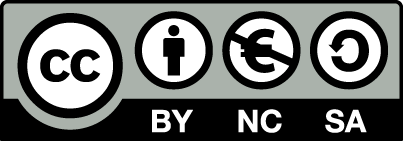 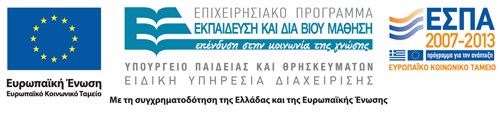 Σημειώματα
Σημείωμα Αναφοράς
Copyright Τεχνολογικό Εκπαιδευτικό Ίδρυμα Αθήνας, Δέσποινα Κομπότη 2014. Δέσποινα Κομπότη. «Κοινωνική Εργασία με Εξαρτημένα Άτομα. Ενότητα 6: Η ελληνική πραγματικότητα». Έκδοση: 1.0. Αθήνα 2014. Διαθέσιμο από τη δικτυακή διεύθυνση: ocp.teiath.gr.
Σημείωμα Αδειοδότησης
Το παρόν υλικό διατίθεται με τους όρους της άδειας χρήσης Creative Commons Αναφορά, Μη Εμπορική Χρήση Παρόμοια Διανομή 4.0 [1] ή μεταγενέστερη, Διεθνής Έκδοση.   Εξαιρούνται τα αυτοτελή έργα τρίτων π.χ. φωτογραφίες, διαγράμματα κ.λ.π., τα οποία εμπεριέχονται σε αυτό. Οι όροι χρήσης των έργων τρίτων επεξηγούνται στη διαφάνεια  «Επεξήγηση όρων χρήσης έργων τρίτων». 
Τα έργα για τα οποία έχει ζητηθεί άδεια  αναφέρονται στο «Σημείωμα  Χρήσης Έργων Τρίτων».
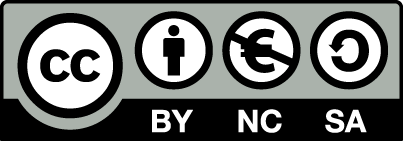 [1] http://creativecommons.org/licenses/by-nc-sa/4.0/ 
Ως Μη Εμπορική ορίζεται η χρήση:
που δεν περιλαμβάνει άμεσο ή έμμεσο οικονομικό όφελος από την χρήση του έργου, για το διανομέα του έργου και αδειοδόχο
που δεν περιλαμβάνει οικονομική συναλλαγή ως προϋπόθεση για τη χρήση ή πρόσβαση στο έργο
που δεν προσπορίζει στο διανομέα του έργου και αδειοδόχο έμμεσο οικονομικό όφελος (π.χ. διαφημίσεις) από την προβολή του έργου σε διαδικτυακό τόπο
Ο δικαιούχος μπορεί να παρέχει στον αδειοδόχο ξεχωριστή άδεια να χρησιμοποιεί το έργο για εμπορική χρήση, εφόσον αυτό του ζητηθεί.
Επεξήγηση όρων χρήσης έργων τρίτων
Δεν επιτρέπεται η επαναχρησιμοποίηση του έργου, παρά μόνο εάν ζητηθεί εκ νέου άδεια από το δημιουργό.
©
διαθέσιμο με άδεια CC-BY
Επιτρέπεται η επαναχρησιμοποίηση του έργου και η δημιουργία παραγώγων αυτού με απλή αναφορά του δημιουργού.
διαθέσιμο με άδεια CC-BY-SA
Επιτρέπεται η επαναχρησιμοποίηση του έργου με αναφορά του δημιουργού, και διάθεση του έργου ή του παράγωγου αυτού με την ίδια άδεια.
διαθέσιμο με άδεια CC-BY-ND
Επιτρέπεται η επαναχρησιμοποίηση του έργου με αναφορά του δημιουργού. 
Δεν επιτρέπεται η δημιουργία παραγώγων του έργου.
διαθέσιμο με άδεια CC-BY-NC
Επιτρέπεται η επαναχρησιμοποίηση του έργου με αναφορά του δημιουργού. 
Δεν επιτρέπεται η εμπορική χρήση του έργου.
Επιτρέπεται η επαναχρησιμοποίηση του έργου με αναφορά του δημιουργού
και διάθεση του έργου ή του παράγωγου αυτού με την ίδια άδεια.
Δεν επιτρέπεται η εμπορική χρήση του έργου.
διαθέσιμο με άδεια CC-BY-NC-SA
διαθέσιμο με άδεια CC-BY-NC-ND
Επιτρέπεται η επαναχρησιμοποίηση του έργου με αναφορά του δημιουργού.
Δεν επιτρέπεται η εμπορική χρήση του έργου και η δημιουργία παραγώγων του.
διαθέσιμο με άδεια 
CC0 Public Domain
Επιτρέπεται η επαναχρησιμοποίηση του έργου, η δημιουργία παραγώγων αυτού και η εμπορική του χρήση, χωρίς αναφορά του δημιουργού.
Επιτρέπεται η επαναχρησιμοποίηση του έργου, η δημιουργία παραγώγων αυτού και η εμπορική του χρήση, χωρίς αναφορά του δημιουργού.
διαθέσιμο ως κοινό κτήμα
χωρίς σήμανση
Συνήθως δεν επιτρέπεται η επαναχρησιμοποίηση του έργου.
Διατήρηση Σημειωμάτων
Οποιαδήποτε αναπαραγωγή ή διασκευή του υλικού θα πρέπει να συμπεριλαμβάνει:
το Σημείωμα Αναφοράς
το Σημείωμα Αδειοδότησης
τη δήλωση Διατήρησης Σημειωμάτων
το Σημείωμα Χρήσης Έργων Τρίτων (εφόσον υπάρχει)
μαζί με τους συνοδευόμενους υπερσυνδέσμους.
Σημείωμα Χρήσης Έργων Τρίτων
Το Έργο αυτό κάνει χρήση των ακόλουθων έργων:
Πουλόπουλος Χαράλαμπος. Κοινωνική Εργασία και Εξαρτήσεις: Οι κοινότητες της αλλαγής. Μοτίβο εκδοτική Α.Ε. Αθήνα 2011
Χρηματοδότηση
Το παρόν εκπαιδευτικό υλικό έχει αναπτυχθεί στo πλαίσιo του εκπαιδευτικού έργου του διδάσκοντα.
Το έργο «Ανοικτά Ακαδημαϊκά Μαθήματα στο ΤΕΙ Αθηνών» έχει χρηματοδοτήσει μόνο την αναδιαμόρφωση του εκπαιδευτικού υλικού. 
Το έργο υλοποιείται στο πλαίσιο του Επιχειρησιακού Προγράμματος «Εκπαίδευση και Δια Βίου Μάθηση» και συγχρηματοδοτείται από την Ευρωπαϊκή Ένωση (Ευρωπαϊκό Κοινωνικό Ταμείο) και από εθνικούς πόρους.
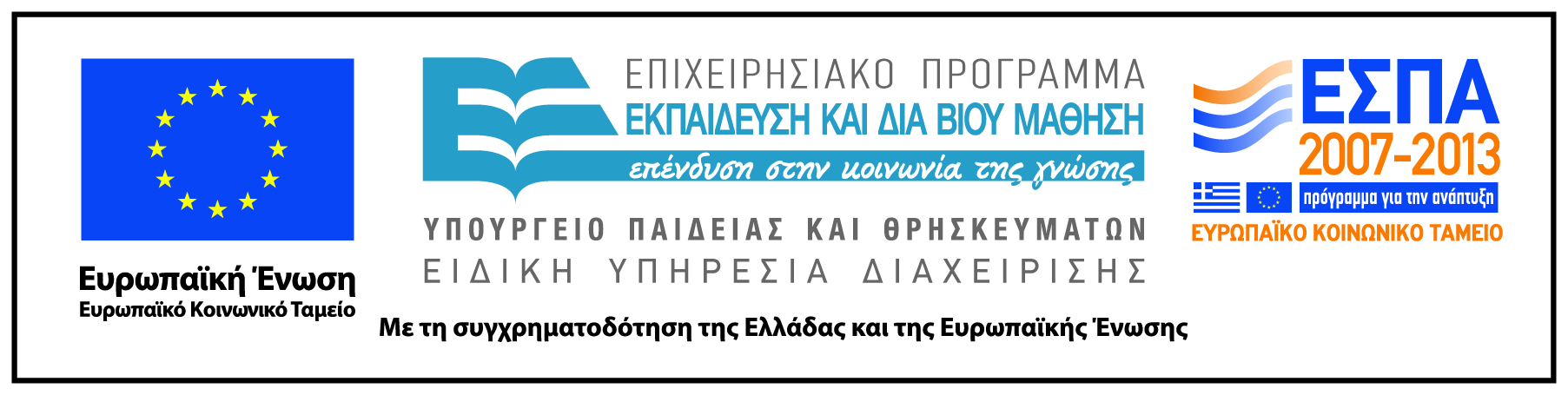